PARALLEL LIVES:
Six Surprising Pairs
of
Remarkable People

Prof. Chris Friedrichs
TWO TRAVELLING MERCHANTS
who wrote their own life stories
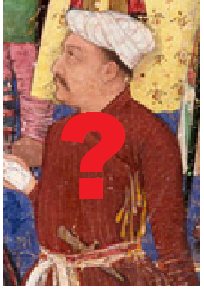 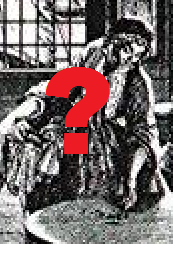 Glückel of Hameln
17th-century Germany
Banarasidas
17th-century India
TWO TOUGH BRITISH WOMEN
who reshaped institutions
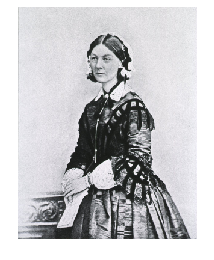 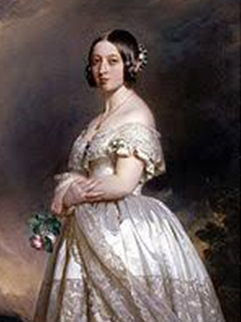 QUEEN VICTORIA
Born 1819
FLORENCE NIGHTINGALE
Born 1820
TWO SOUTH AFRICAN LEADERS
on opposite sides of the colour line
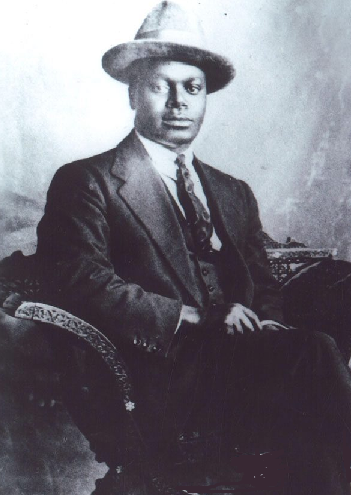 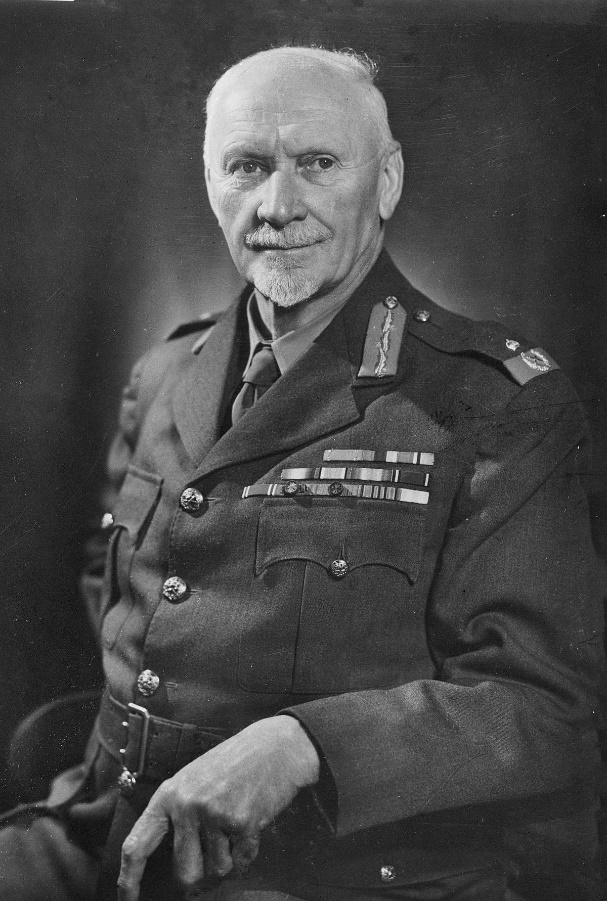 JAN SMUTS
Born 1870
PIXLEY KA-ISAKA SEME
Born 1881
TWO FAMOUS DISABLED AMERICANS
who revealed / concealed their disability
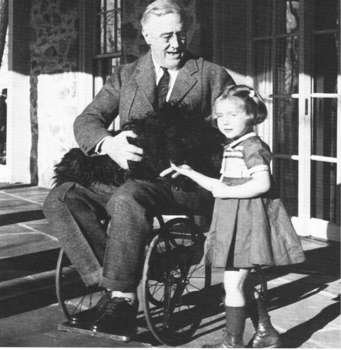 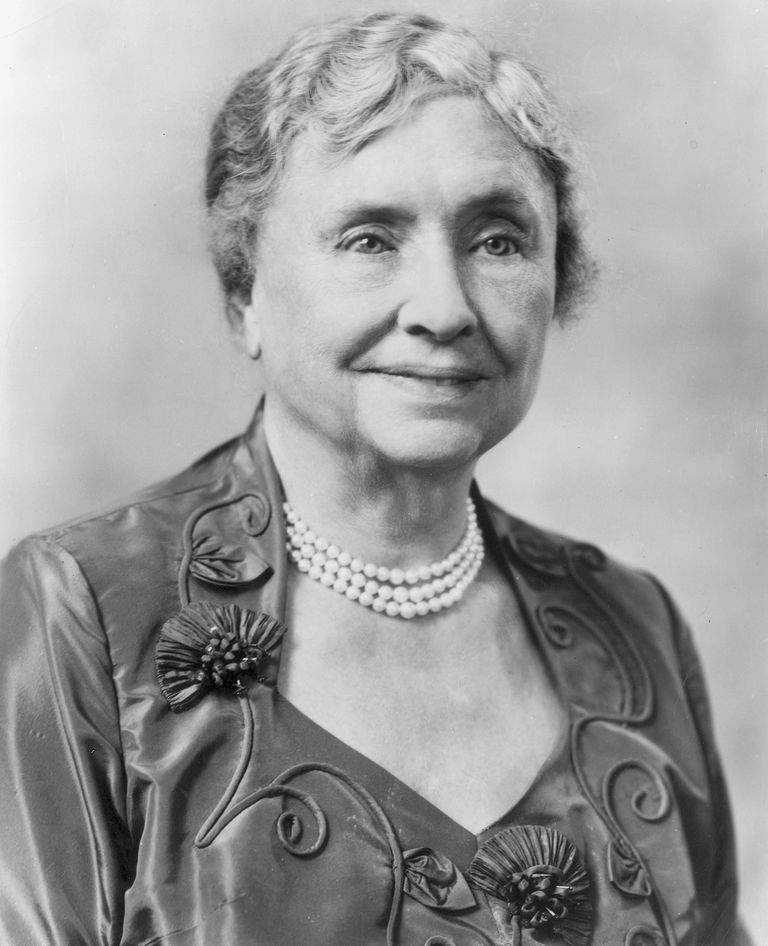 HELEN KELLER
Born 1880
FRANKLIN ROOSEVELT
Born 1882
TWO FEMALE POLITICAL LEADERS
who were surprised to get power – but liked using it
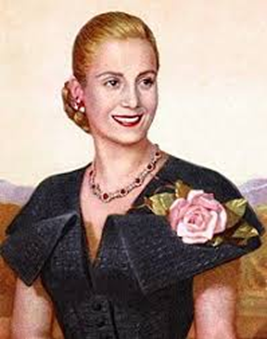 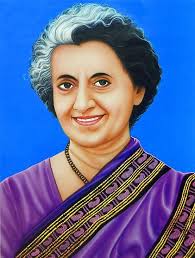 INDIRA GANDHI
Born 1917
EVA PERON
Born 1919
TWO YOUNG LIVES CUT SHORT DURING WORLD WAR II
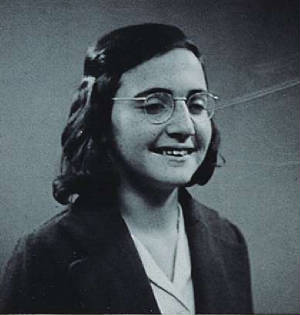 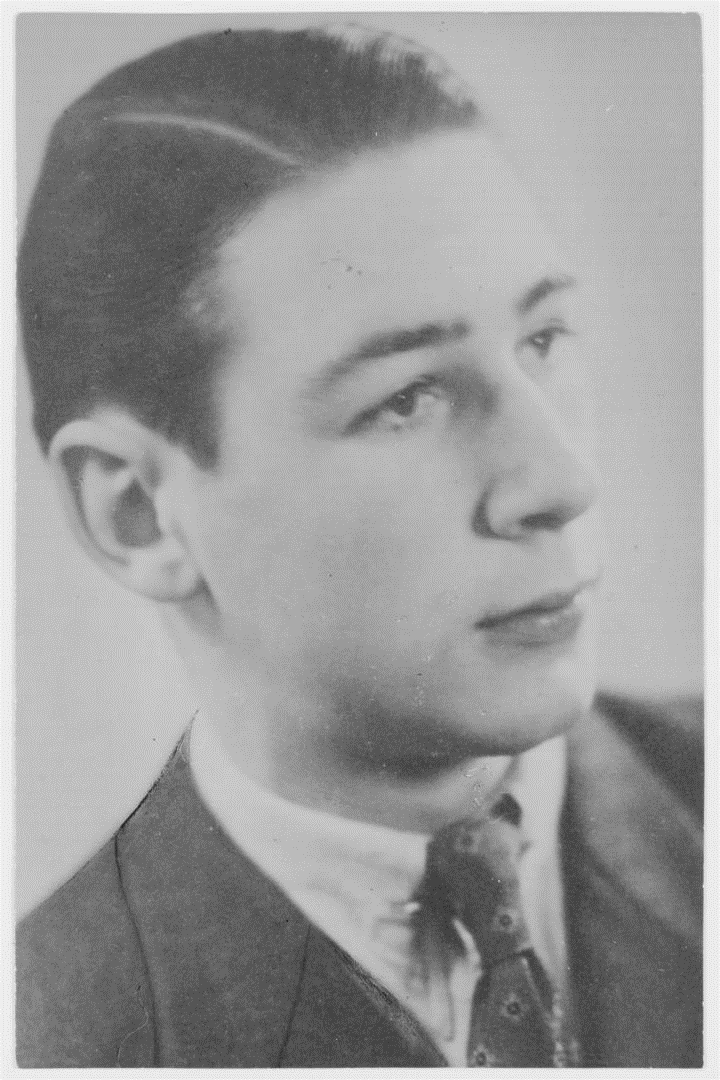 WALTER SCHREIBER
Born 1926 in Frankfurt am Main
Died 1945
MARGOT FRANK
Born 1926 in Frankfurt am Main
Died 1945